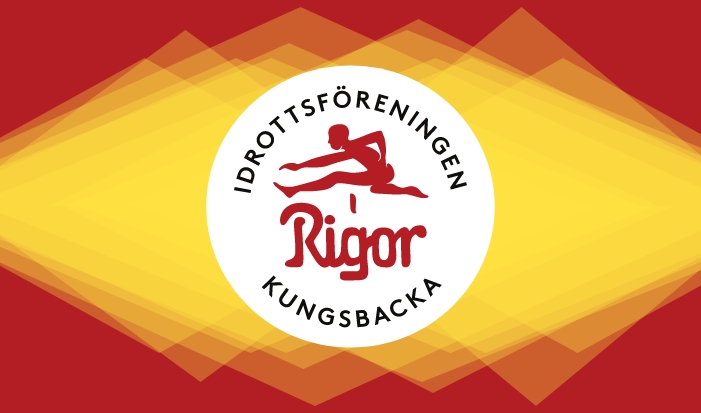 IF Rigor Möjlighet till friidrott inomhus
28 September 2023
[Speaker Notes: Peter]
Praktisk information
Presentation
Nödutgångar
Frågor
Tid
Fika
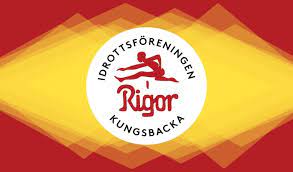 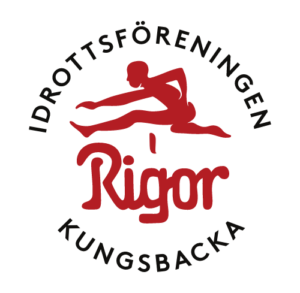 Vad är friidrott?Vad är friidrott för oss?
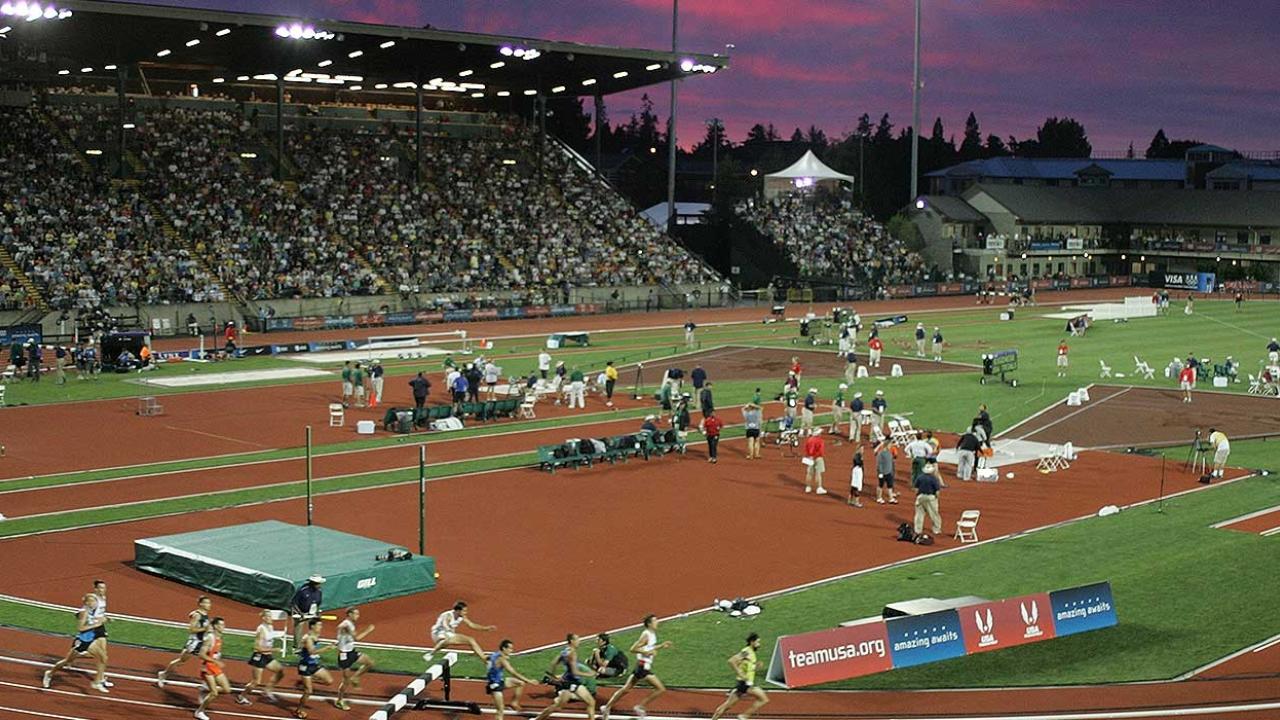 c
Presentera er själva
[Speaker Notes: Sofia Adrian Klara Alma]
IF Rigor
Bildades 1934
1 500 medlemmar
Medlemsavgift 300kr, 600kr per familj
Kötider >3år 
532 barn och ungdomar i kö!!

Arrangemang (kungsbackaloppet, kungsbackspelen, göteborgsvarvet, Kungsbackahoppet)
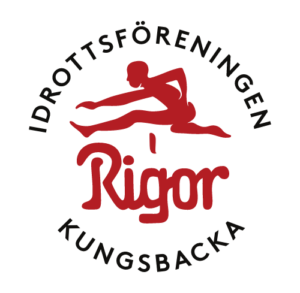 [Speaker Notes: Gustav Peter]
IF Rigor - framgångsrik förening
Klubben växer i åldrarna – från 7 år upp till veteran

Sveriges näst bästa förening utan inomhushall

Flertalet idrottare har sökt sig till klubbar i andra kommuner då förutsättningar för aktiv friidrottande är begränsad i Kungsbacka
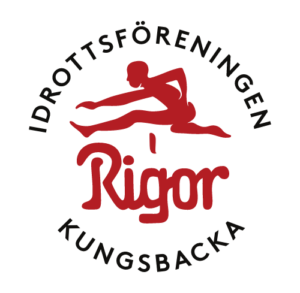 [Speaker Notes: Smilla]
Emma Green
-VM-brons i höjdhopp 2005
-Aktiv i IF Rigor
-Personligt rekord på 2.00m
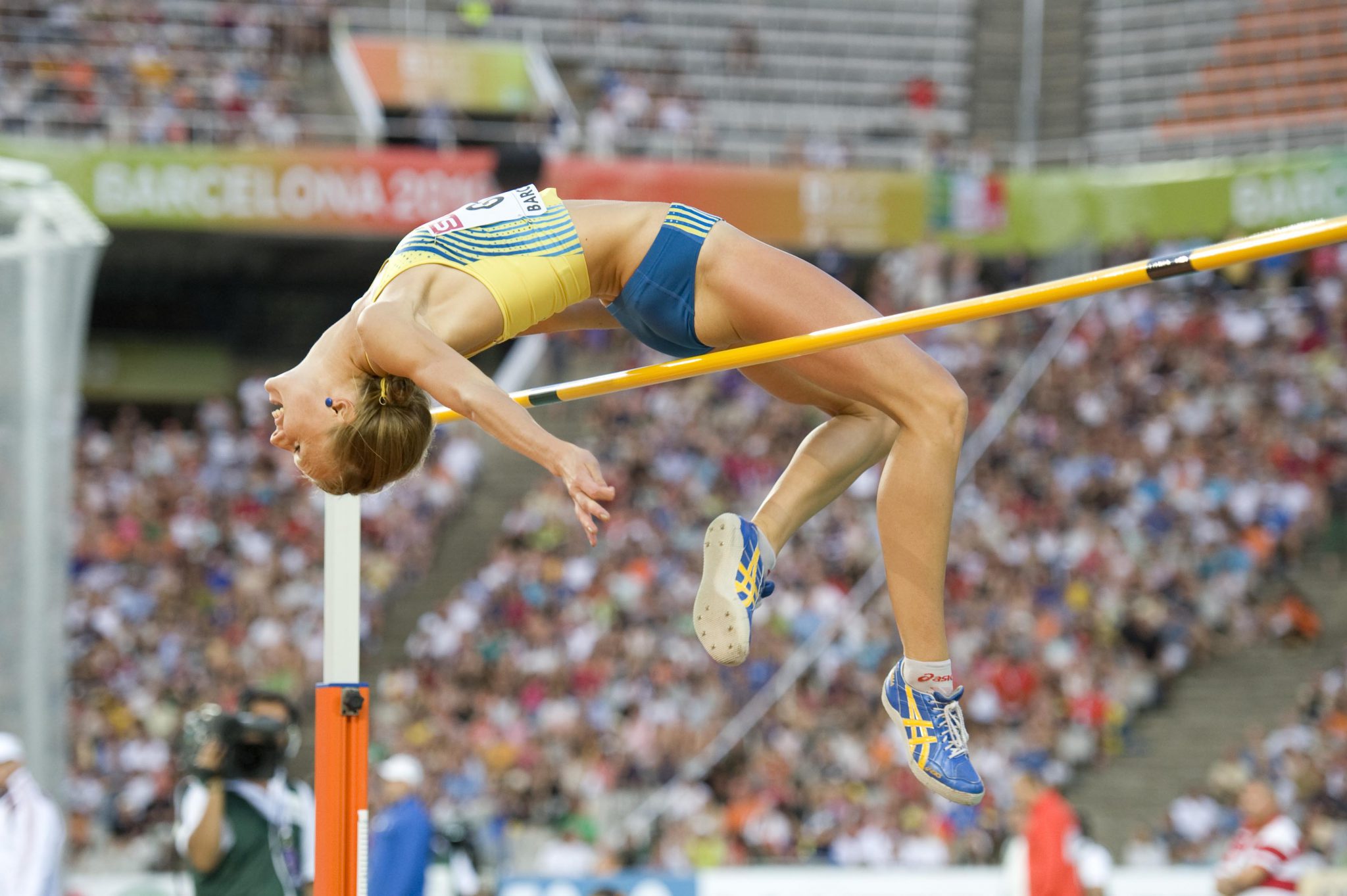 Kajsa Roth
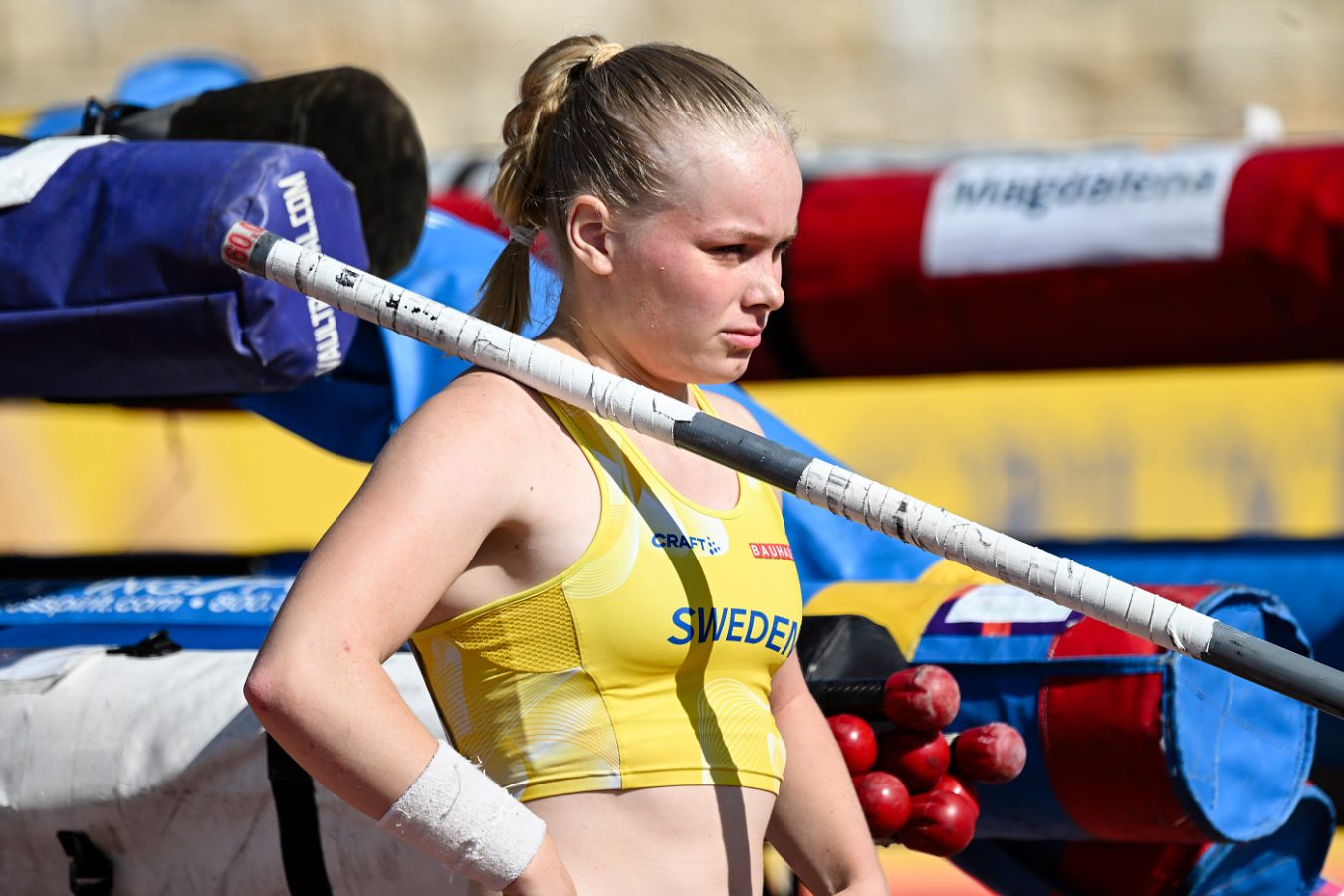 - SM-silver i stavhopp
- 8e plats i UEM
- Personligt rekord på 4.12m
https://drive.google.com/file/d/1M-4f2Um4GHxieO1c5Uh1eBBLlVNQvw3k/view?usp=drive_link
[Speaker Notes: https://drive.google.com/file/d/1M-4f2Um4GHxieO1c5Uh1eBBLlVNQvw3k/view?usp=drive_link]
Robin Jacobsson
Flertal gånger svensk mästare
Flera gånger medverkat i 
   seniorlandslaget i stavhopp.

https://photos.google.com/photo/AF1QipOgF58BYzL6VaCx66dwJBUFW_aEShLv5ATc-gP7
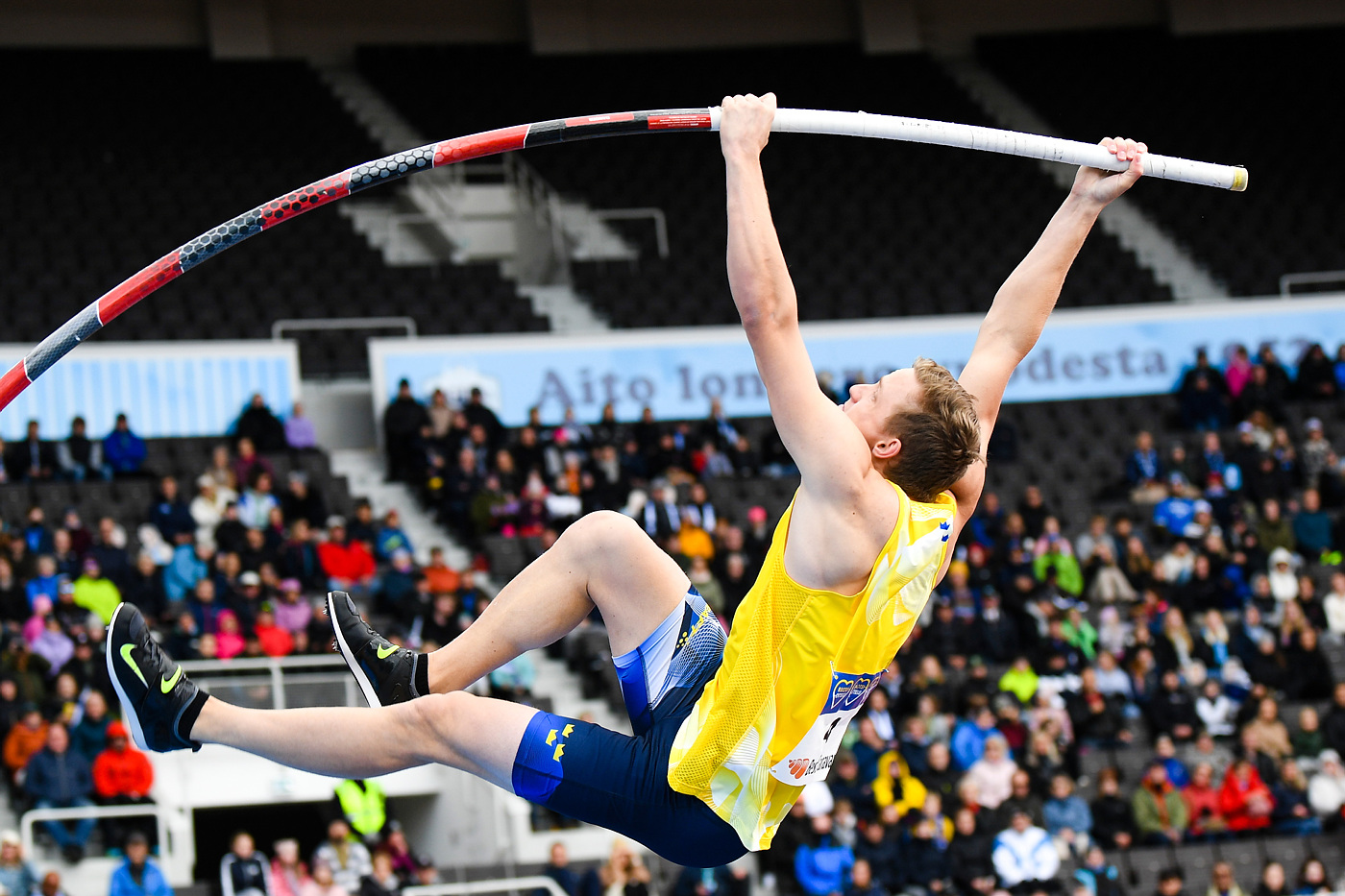 [Speaker Notes: https://photos.google.com/photo/AF1QipOgF58BYzL6VaCx66dwJBUFW_aEShLv5ATc-gP7]
IF Rigor har stora möjligheter att växa, men också ett stort behov av rätt förutsättningar
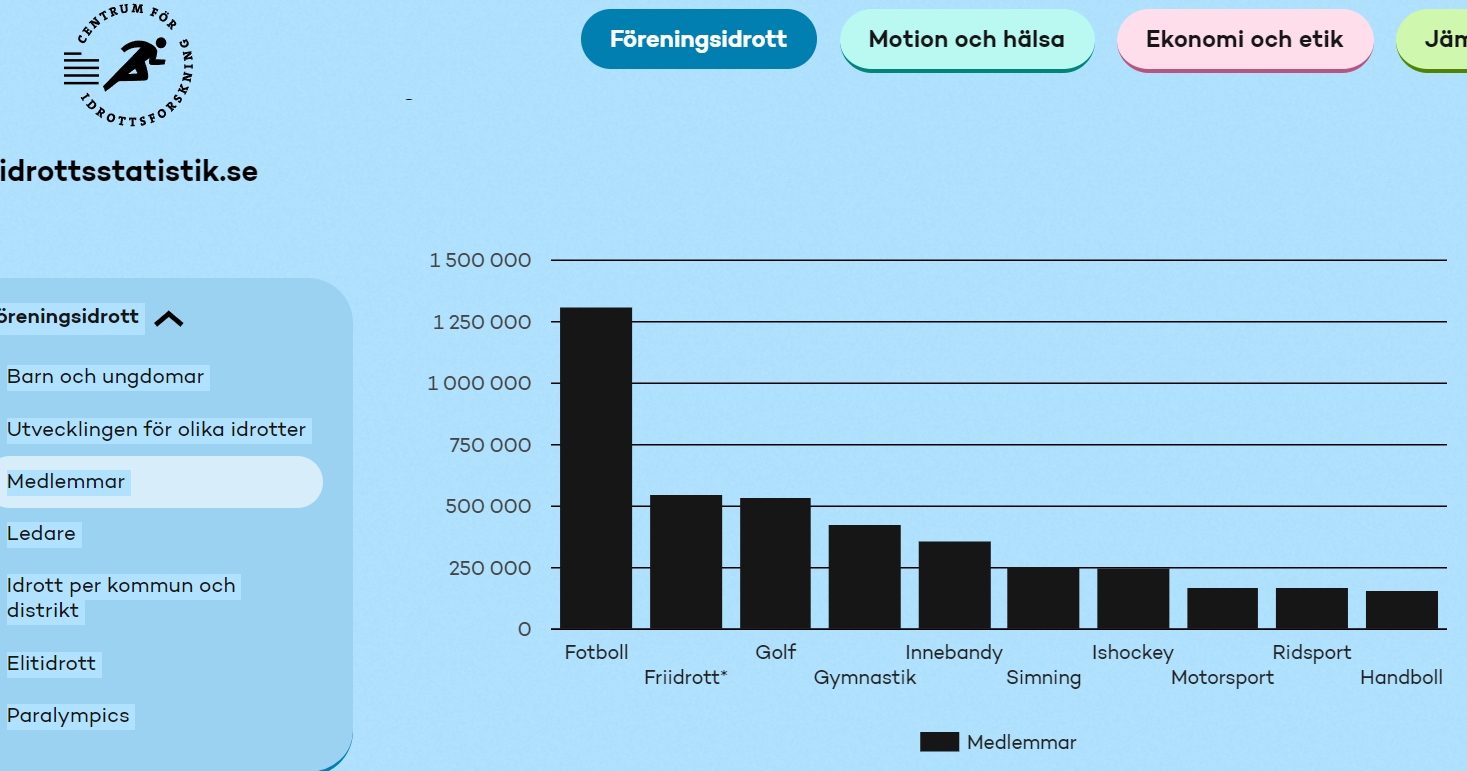 [Speaker Notes: Gustav Peter]
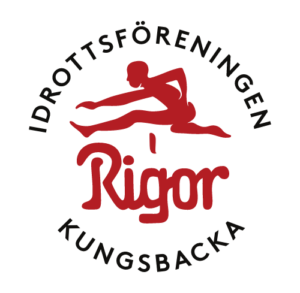 Barn hälsa – övervikt och stillasittande bland yngre ökar
Övervikt och stillasittande bland barn ökar
Friidrott kan vara en hjälpande hand
Fysisk aktivitet förbättrar barns psykiska hälsa
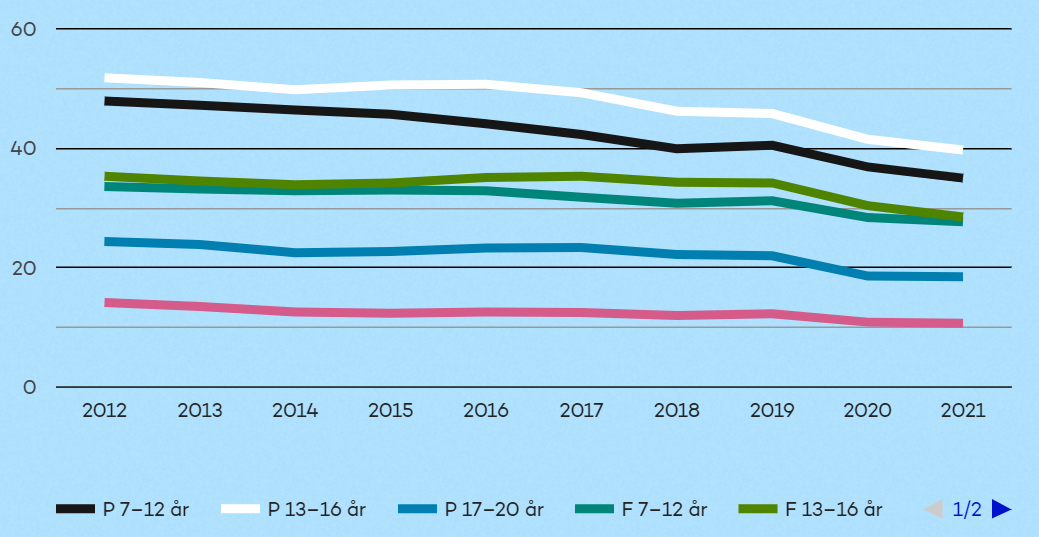 Visar andelen ungdomar som är aktiva inom sport år 2012-2022
Källa: Världsfetmadagen: Fetma hos skolbarn har femdubblats, 15 september 2023
[Speaker Notes: Klara Sofia berätta om diagram, kanske ta bort BMI då detta kanske inte är viktigt, snacka mer om rörelse, kan söka upp vision 2030.]
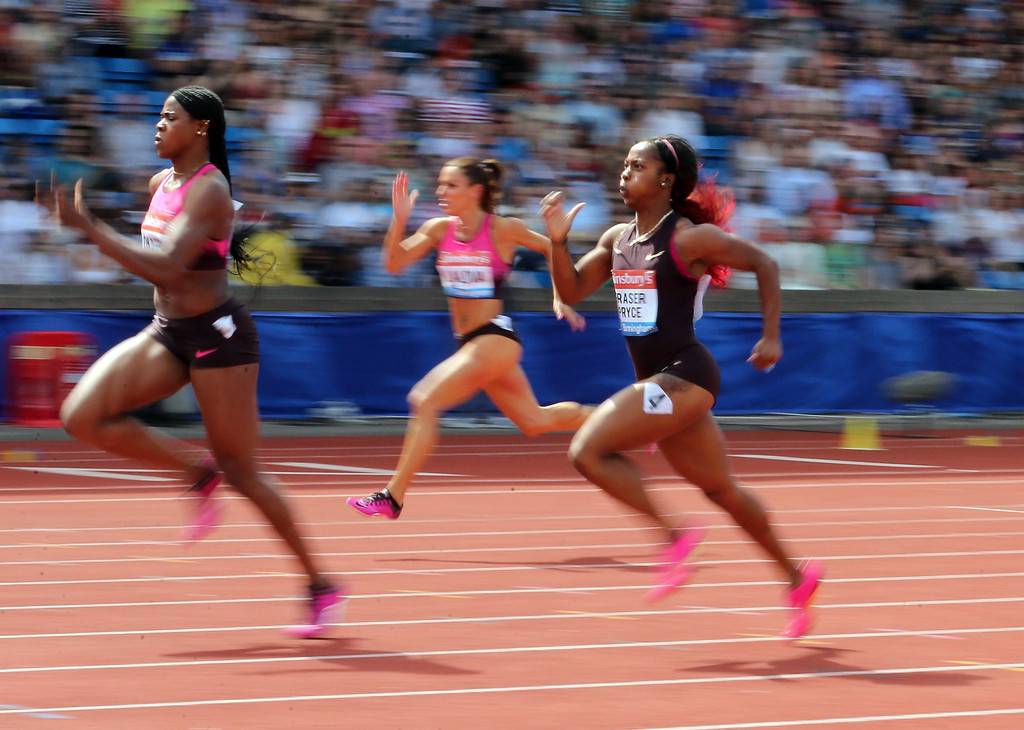 Friidrott är enkelt och tillgängligt för alla!
Träningsform som passar alla  - mindre press på prestation jämfört med många andra sporter
Låg kostnad att träna och tävla
Året runt sport – både inomhus och utomhus

Förutsättningar i Kungsbacka kommun saknas dock!
Långa köer -  stopp för många barn/ungdomar
Inomhusträning bristfälligt
Tvingar till långa resor, påverkan på både miljö och plånbok
[Speaker Notes: smila]
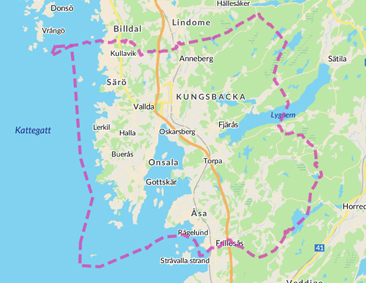 Förutsättningar i Kungsbacka idag
[Speaker Notes: Peter]
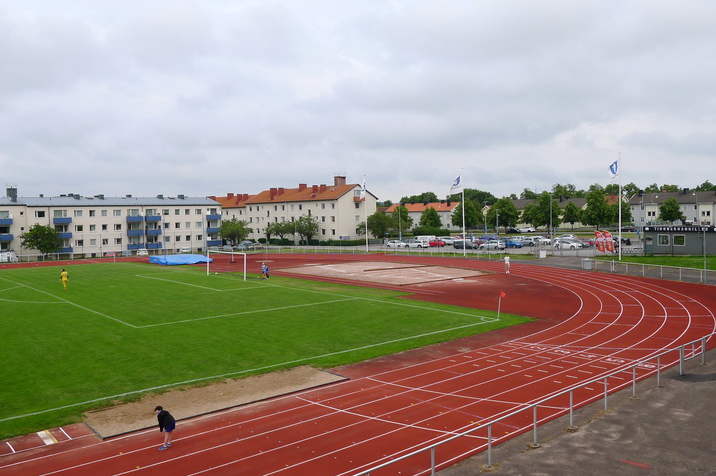 Tingbergsvallen
Våran hemmaplan
Kan endast utnyttjas 5 mån om året.
Fotboll har prioritet vid match
[Speaker Notes: Sebbe kanske ta bort dåliga saker, kan istället prata om hur liten tid vi kan vara där. MER POSITIVITET!!!]
Inomhusmöjligheter vintertid
Lindåshallen  - en suboptimal friidrottshall som vi har tillgång till för 345 sek/tillfälle -  32km pendling ToR
Mindre skolors gymnastiksalar i Kungsbacka 

Bäst möjlighet i Hålabäckskolan
Väldigt opraktisk för friidrott då den är 10 X 20m -  begränsad löpning 
4 meter takhöjd
Inga möjligheter för kastgrenar eller längdhopp
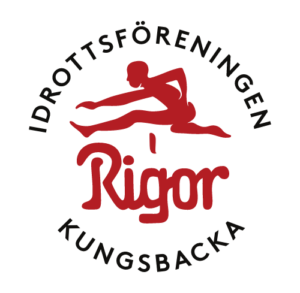 [Speaker Notes: Peter maja]
Hålabäck videon
https://drive.google.com/file/d/1oK-I1fcKqNVv7jkTCIDD9Wlrh0ZutXRN/view?usp=drive_link
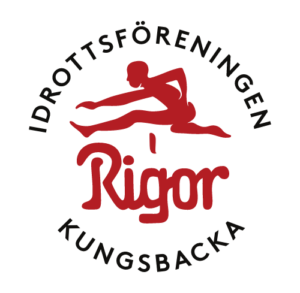 Varbergs Inomhushall
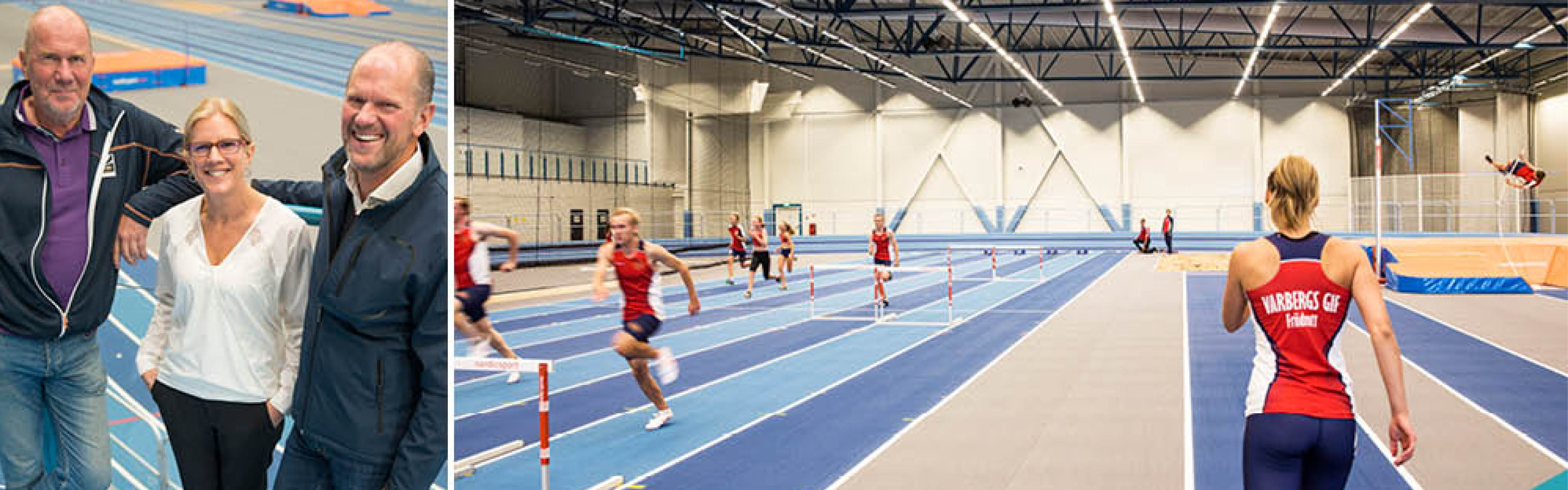 Varberg (Tresteget) tillgång att hyra 
90 km pendling ToR från Kungsbacka
Miljö?
Ekonomi - begränsar för många familjer!
Tar 54 minuter med buss och 38 minuter med bil från Kungsbacka station 
350 kr per tillfälle varav Kungsbacka kommun bidrar med 200 kr (motsvarar kostnaden av hålabäck)
Tidskrävande, en vardag
[Speaker Notes: Gustav Vincent Smilla prata om riktig situation, dagsschema… Klassfråga vilka har råd???]
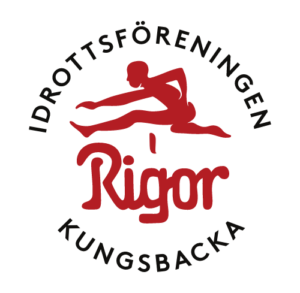 Friidrottens Hus
Tillgång att hyra per timme - delas med andra klubbar
61 km pendling ToR från Kungsbacka
Miljö?
Ekonomi - begränsar för många familjer!
Ålder för träning i FIH
55 minuter med buss
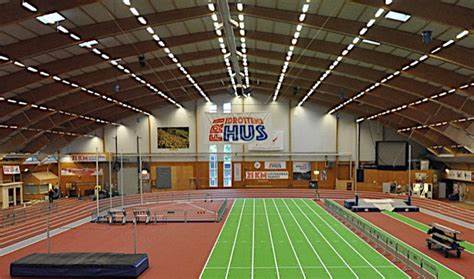 [Speaker Notes: Alma maja återigen klassfråga, otroligt livspussel! Många slutar idrotta vvid 14år ch så gammal behöver man vara för att få träna i FIH]
Friidrottens hus
https://drive.google.com/file/d/1BlUc5gELhaQrF9MwaesN-XBCH1wUe8fm/view?usp=drive_link
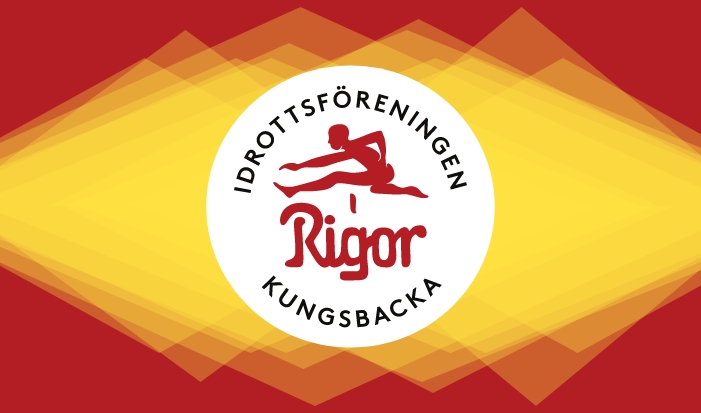 Vad skulle bättre friidrottsmöjligheter innebära i kommunen?
[Speaker Notes: Peter]
Vad skulle bättre friidrottsmöjligheter innebära i kommunen?
Bättre förutsättningar för friidrott i kommunen 
	- Idrott för alla  - enkelt och tillgängligt för alla
Parasport
Ökade möjligheter för andra idrotter
Skolidrott 
Genomförande av tävlingar 
Inte bli en klassfråga
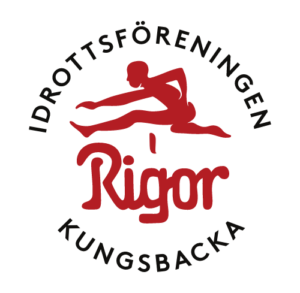 [Speaker Notes: Peter Alma och Vincent om tävlingar]
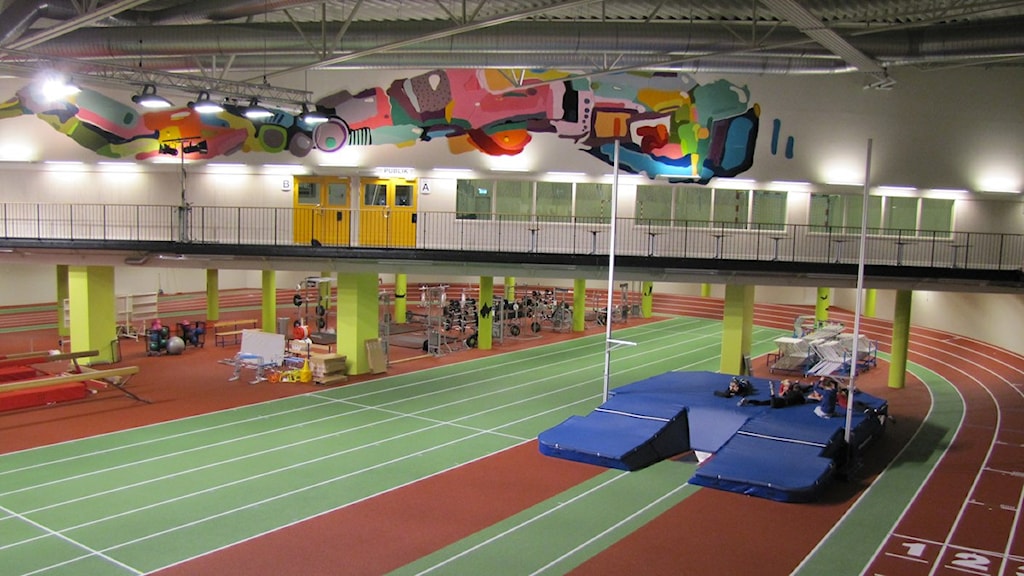 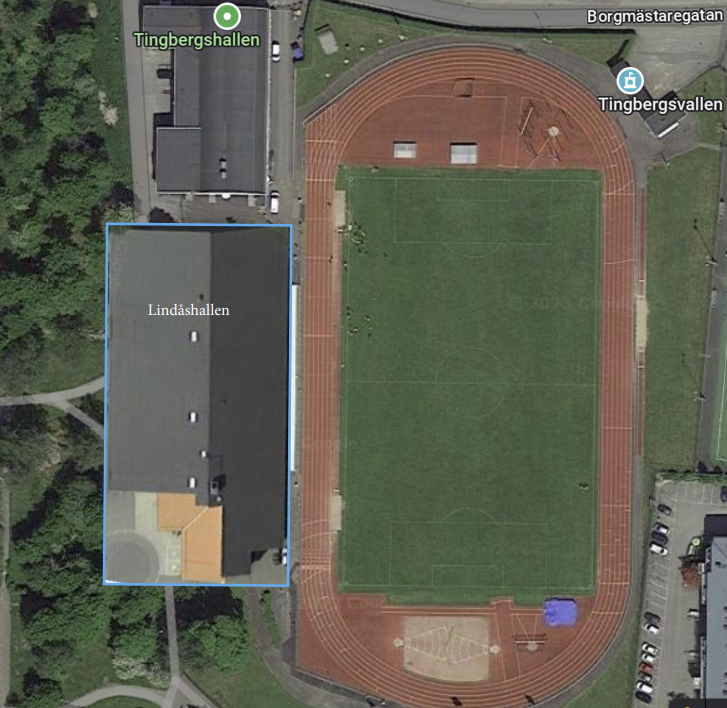 Kortsiktiga förslag2024-2025
1. Möjlighet att utnyttja befintliga lokaler - fd Hede padelhall
Lagerlokal, tex Malmö och Västerås 
2. Tingbergvallen+ tennishall
Kombinera läktaren med en hall motsvarande Lindåshallen
- Löpargång under läktaren 	och hopp och kast
	- Kostnad Lindåshallen: 58 mkr
3. Kanske en teknikyta i Kungsbacka arena?
	-Gummibana 300kr/m2
[Speaker Notes: Maja Jenny fixa för nu är den sned…pris för m3 är ish 300kr gummibana]
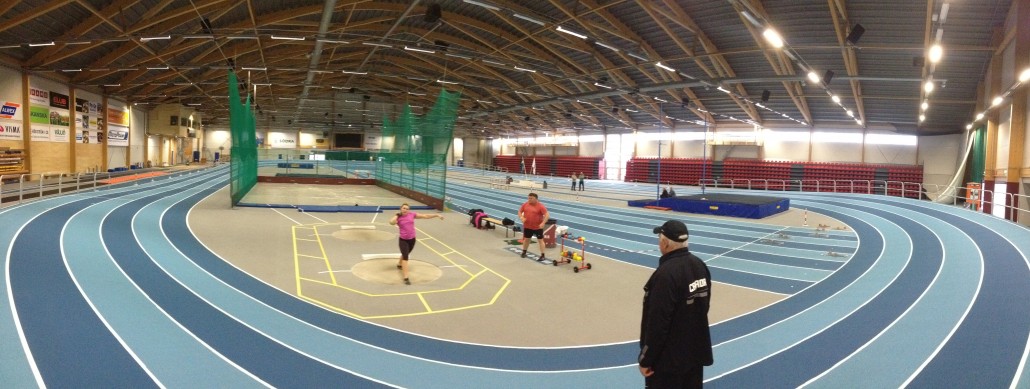 Långsiktig plan
Investera i en inomhushall med träningsmöjligheter för både friidrott och andra idrotter
-Träning, arrangemang, skolidrott och tävlingar
-Mindre transport
-Mer inkluderande idrott och friidrott
[Speaker Notes: Smila alma]
Låt orden flöda
TACK FÖR NI LYSSNAT!